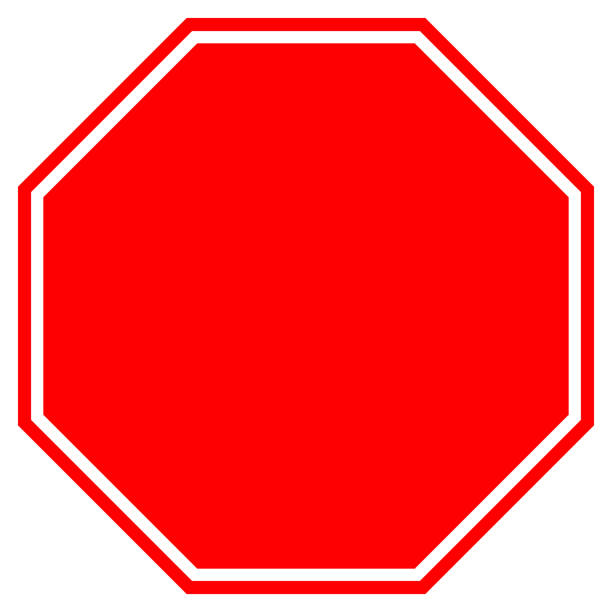 READ 
CAREFULLY
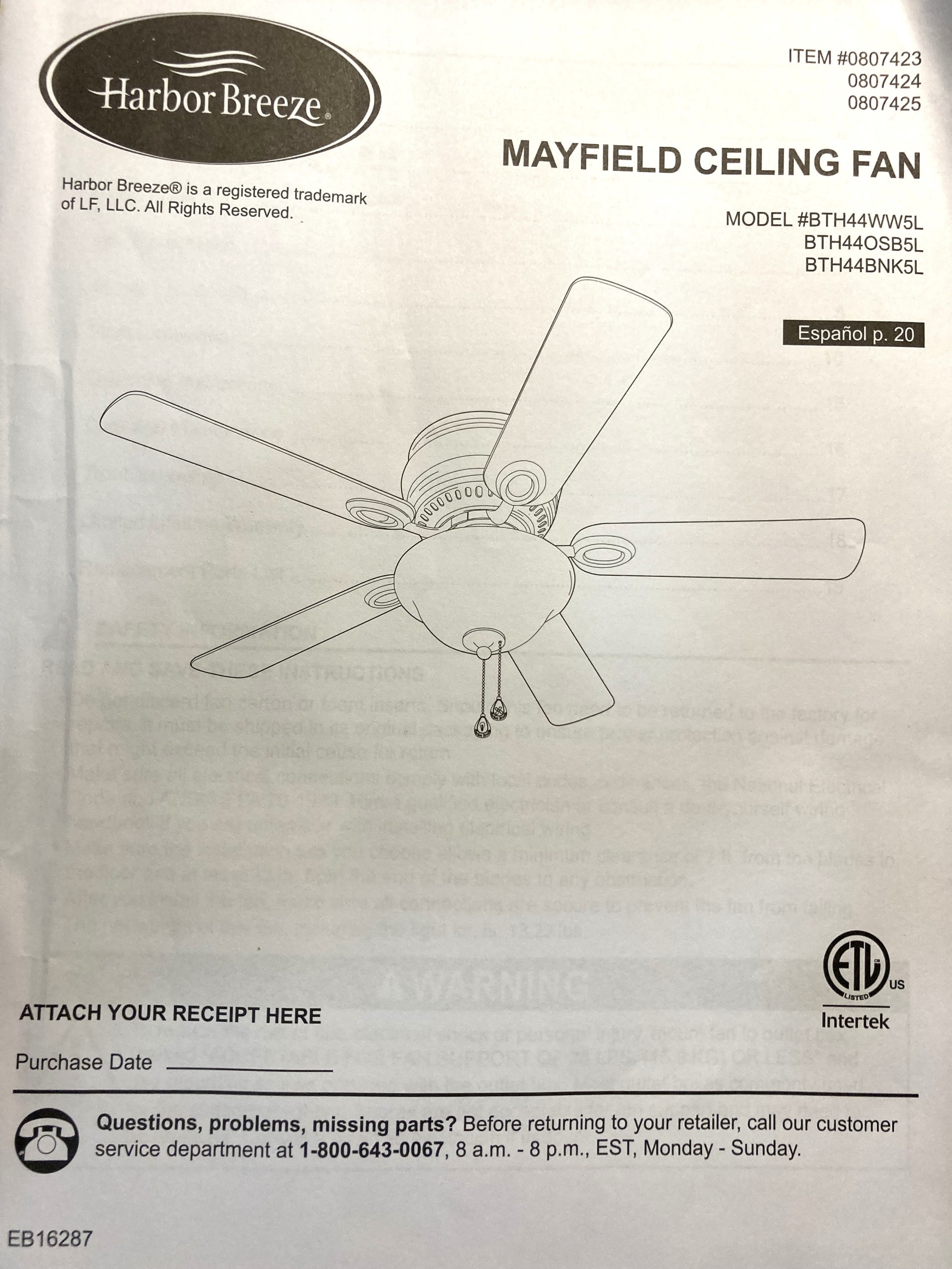 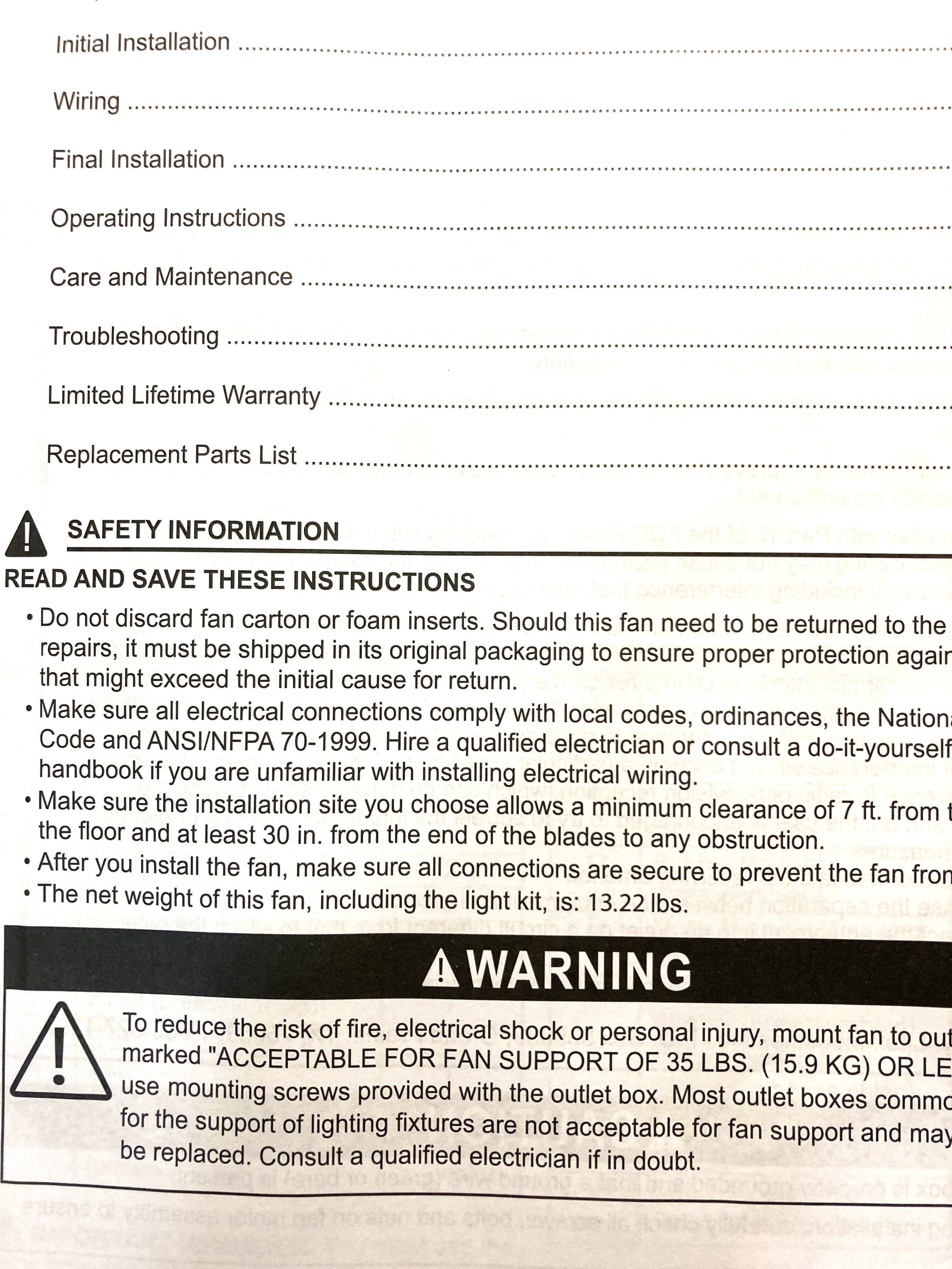 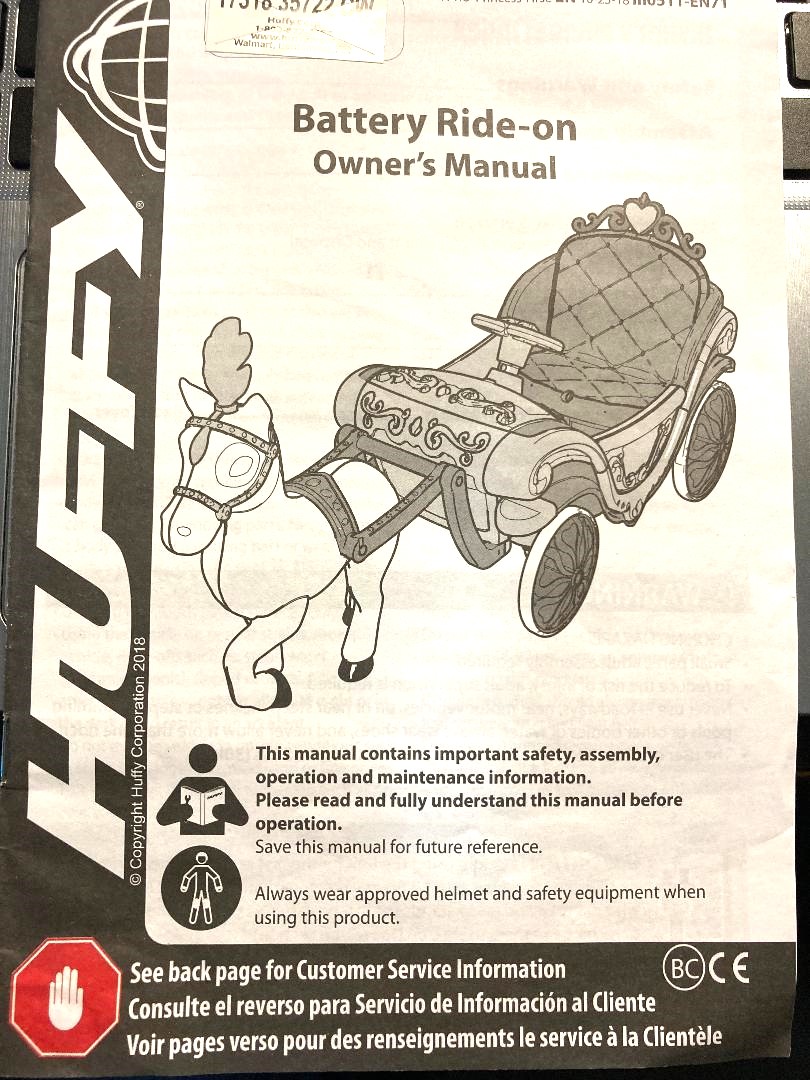 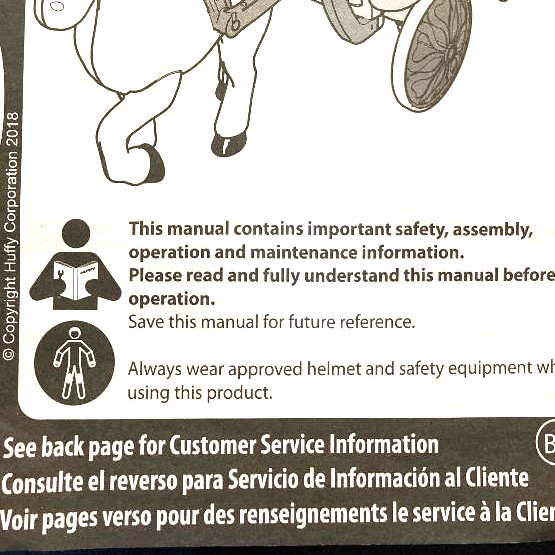 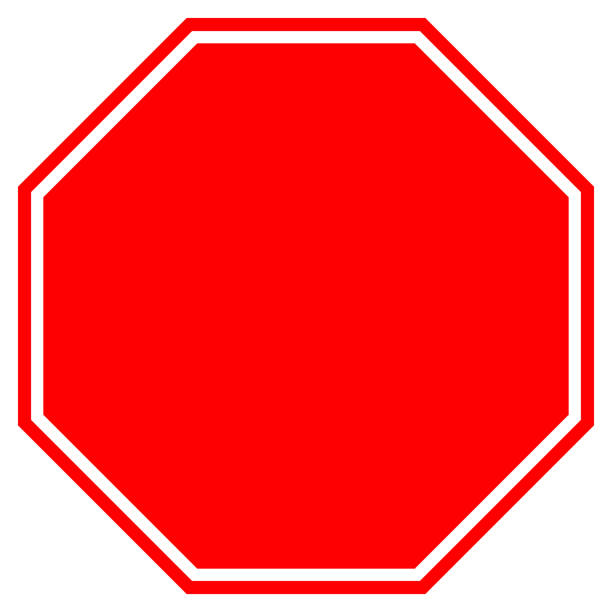 READ 
CAREFULLY
“For there is no partiality with God.
For as many as have sinned without law will also perish without law, and as many as have sinned in the law will be judged by the law for not the hearers of the law are just in the sight of God, but the doers of the law will be justified;”

Romans 2:11-13
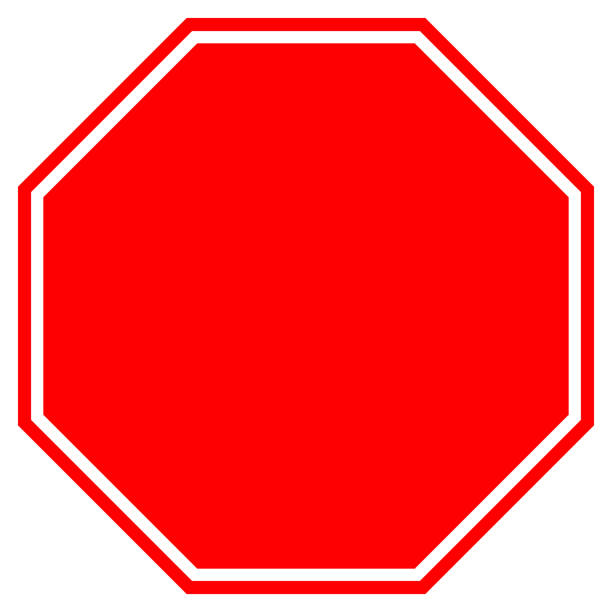 READ 
CAREFULLY
Let us Understand that 
it will be by the 
LAW 
that we will be judged.
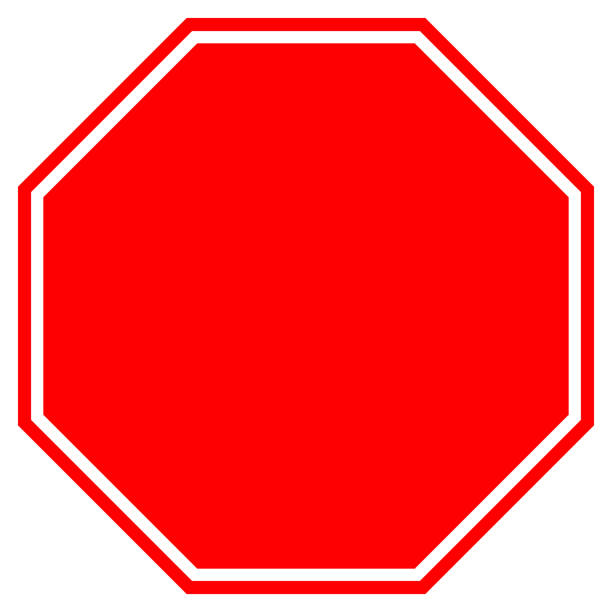 READ 
CAREFULLY
We must Understand what
“THE LAW” is, 
then we must
FOLLOW it.
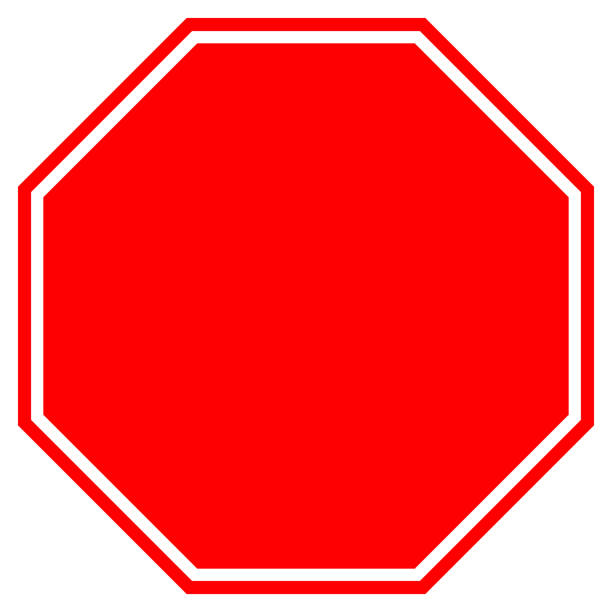 We Are All the Same
READ 
CAREFULLY
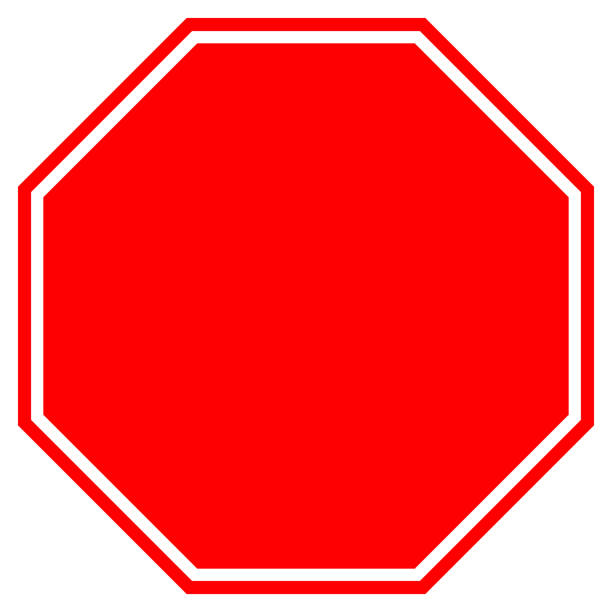 We Are All the Same
READ 
CAREFULLY
Romans 3:9-20
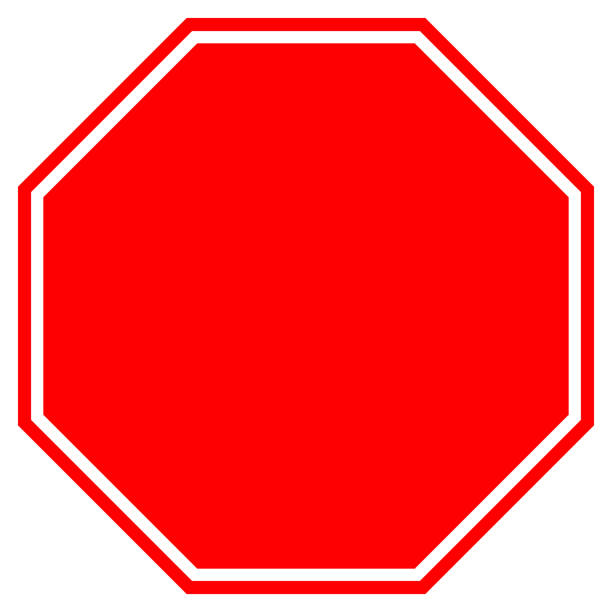 The Law
READ 
CAREFULLY
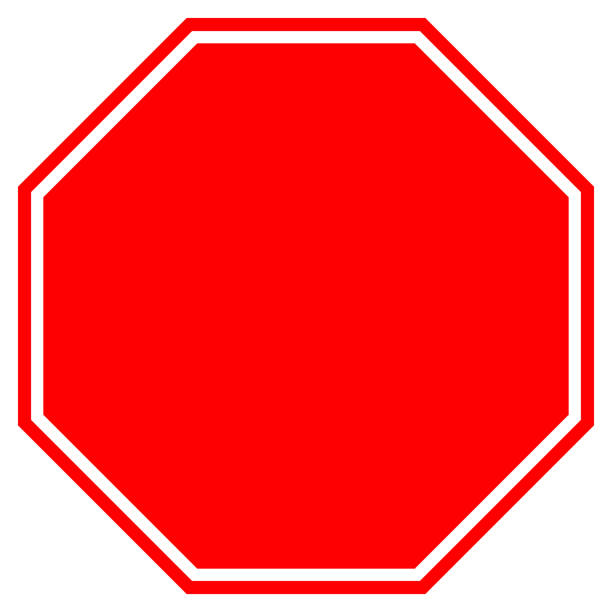 The Law
READ 
CAREFULLY
“Therefore you shall lay up these words of mine in your heart and in your soul, and bind them as a sign on your hand, and they shall be as frontlets between your eyes. You shall teach them to your children, speaking of them when you sit in your house, when you walk by the way, when you lie down, and when you rise up…

Deuteronomy 11:18-21
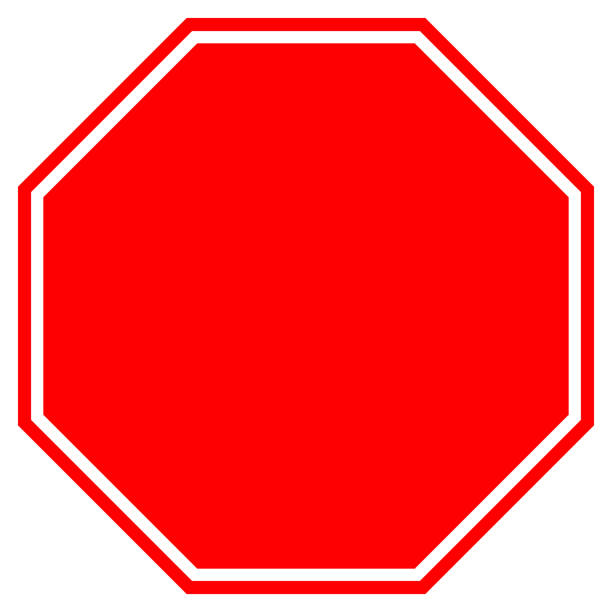 The Law
READ 
CAREFULLY
…And you shall write them on the doorposts of your house and on your gates, that your days and the days of your children may be multiplied in the land of which the Lord swore to your fathers to give them, 
like the days of the heavens above the earth.”

Deuteronomy 11:18-21
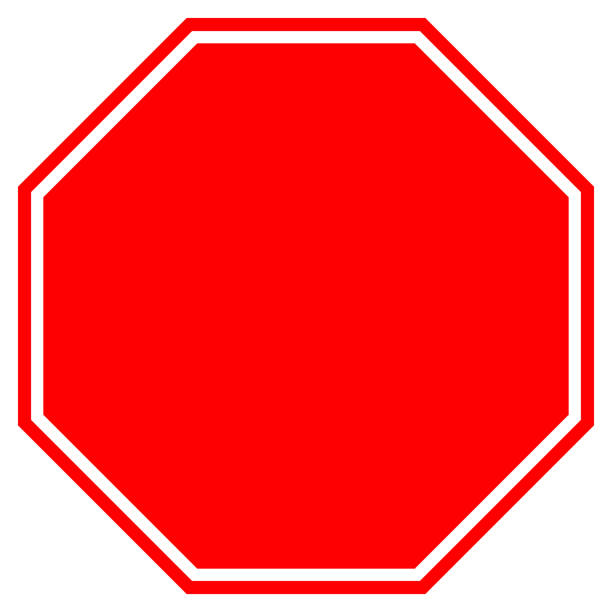 The Law
READ 
CAREFULLY
“Now learn this parable from the fig tree: 
When its branch has already become tender and puts forth leaves, you know that summer is near. So you also, when you see all these things, know that it is near
— at the doors!...

Matthew 24:32-35
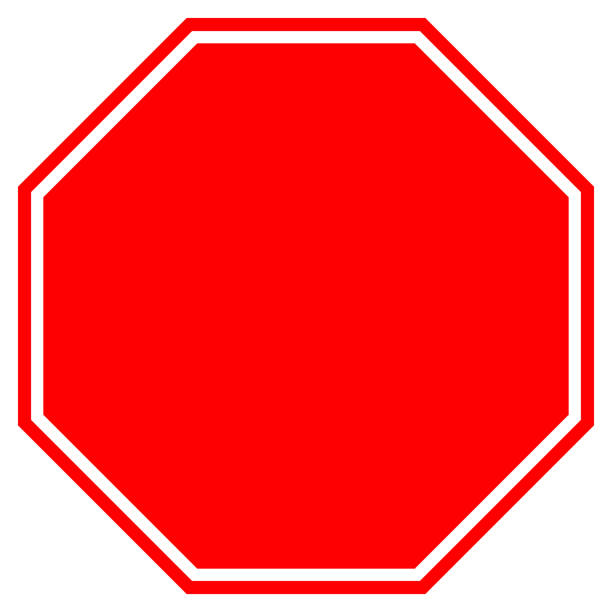 The Law
READ 
CAREFULLY
…Assuredly, I say to you, this generation will by no means pass away till all these things take place. 
Heaven and earth will pass away, 
but My words will by no means pass away.”

Matthew 24:32-35
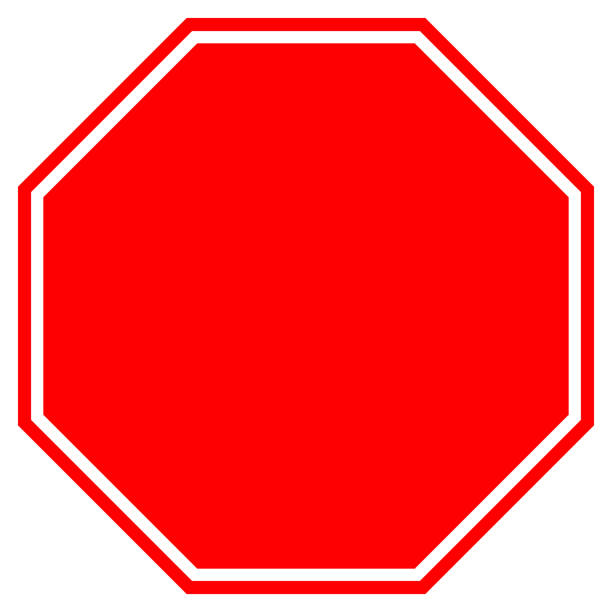 The Law
READ 
CAREFULLY
John 12:44-50
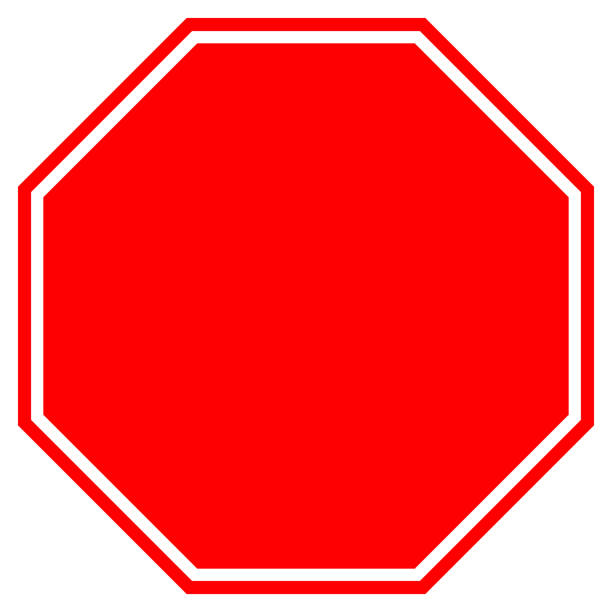 Obedience to The Law
READ 
CAREFULLY
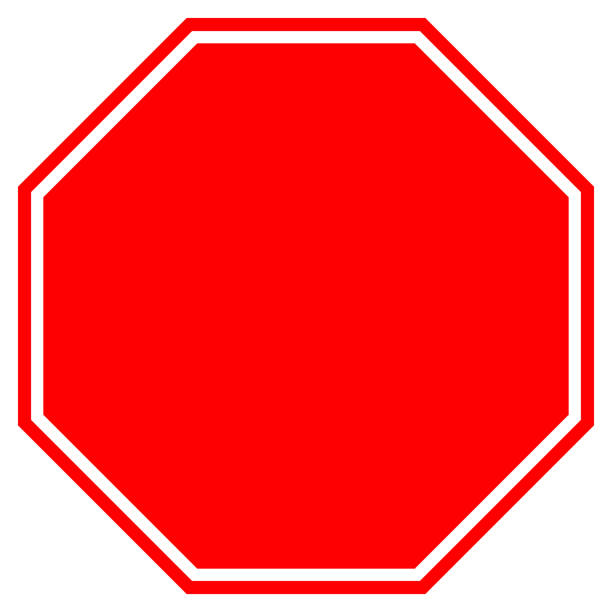 Obedience to The Law
READ 
CAREFULLY
Philippians 2:5-16
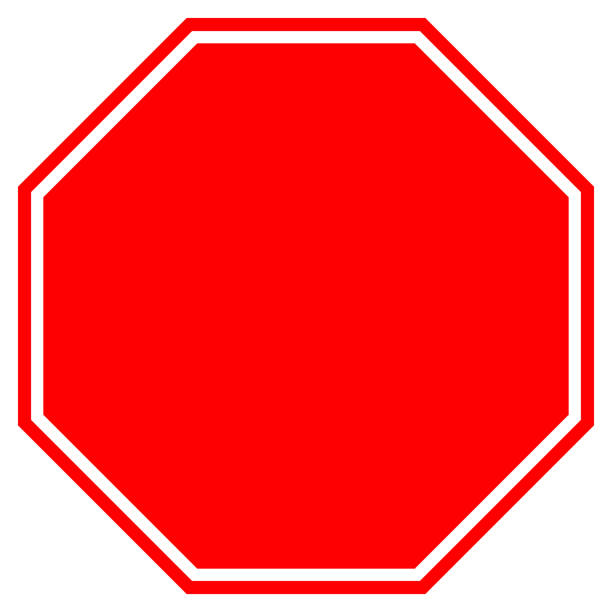 READ 
CAREFULLY
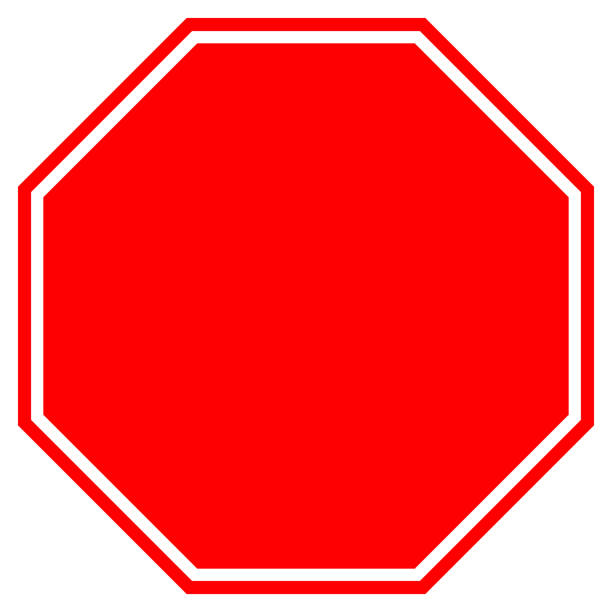 - We all are the same
READ 
CAREFULLY
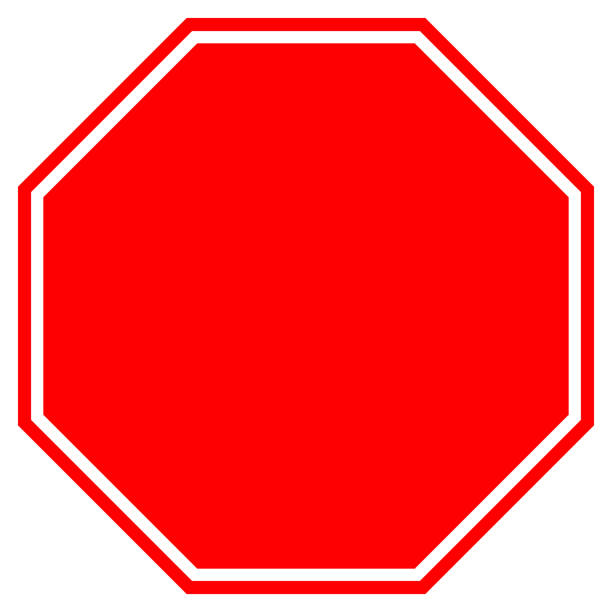 - We all are the same

- We must know and 	  		obey the Law
READ 
CAREFULLY
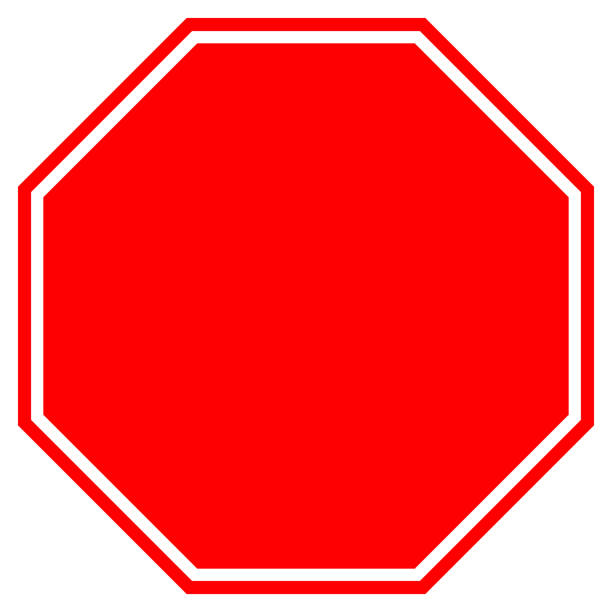 - We all are the same

- We must know and 			obey the Law

- We must be obedient to  THAT LAW unto 	death!
READ 
CAREFULLY